«Мыслящий ум не чувствует себя счастливым,
пока ему не удастся связать 
воедино разрозненные факты, 
им наблюдаемые»
Д. Хевеши
Неметаллы
Аллотропия
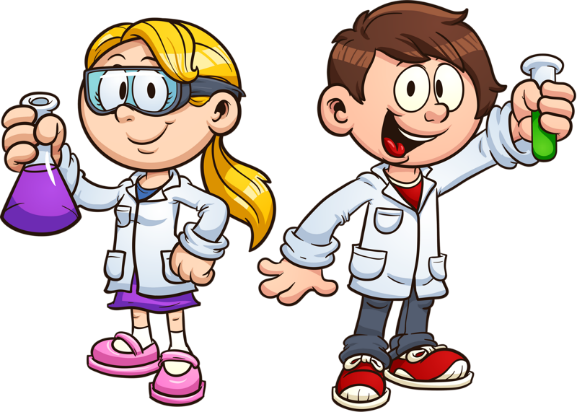 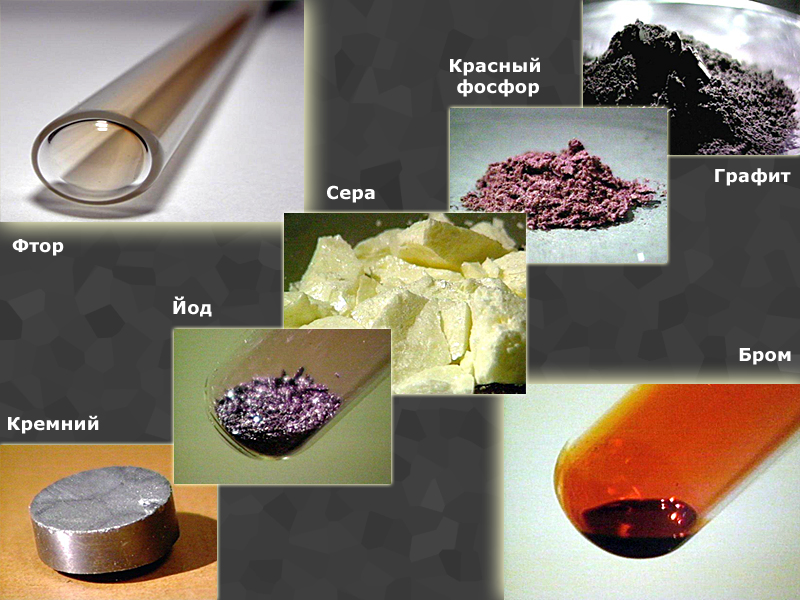 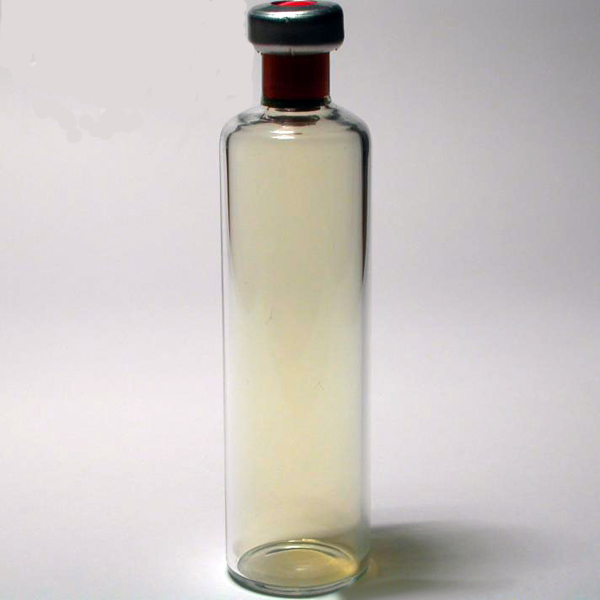 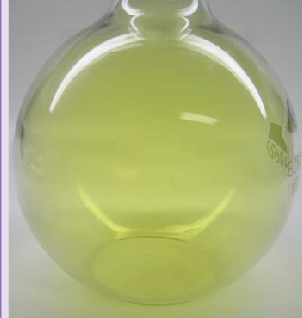 Фтор
Хлор
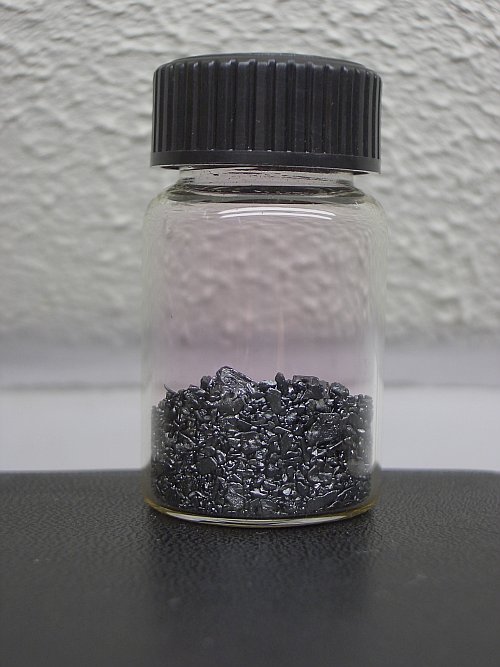 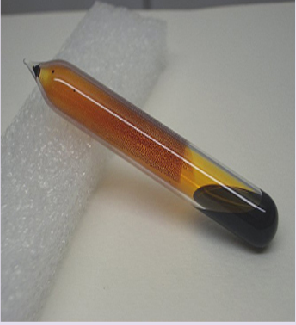 Йод
Бром
Фосфор
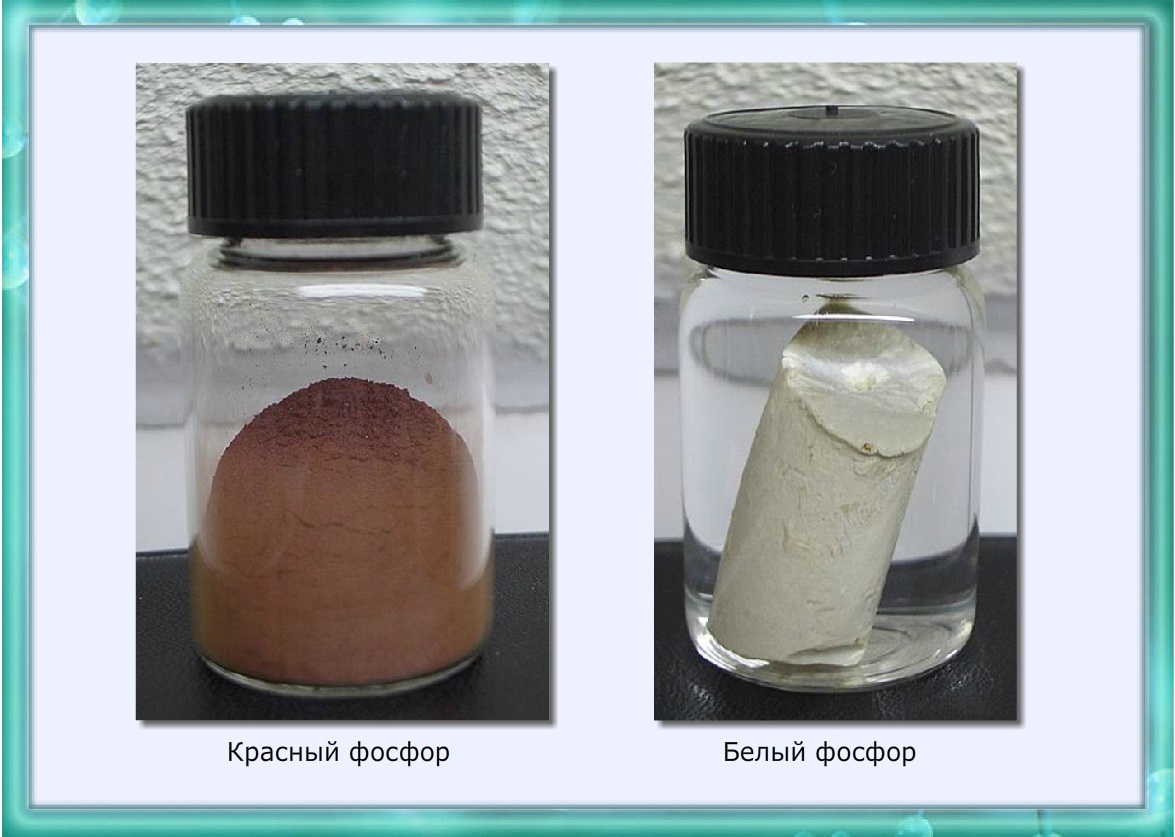 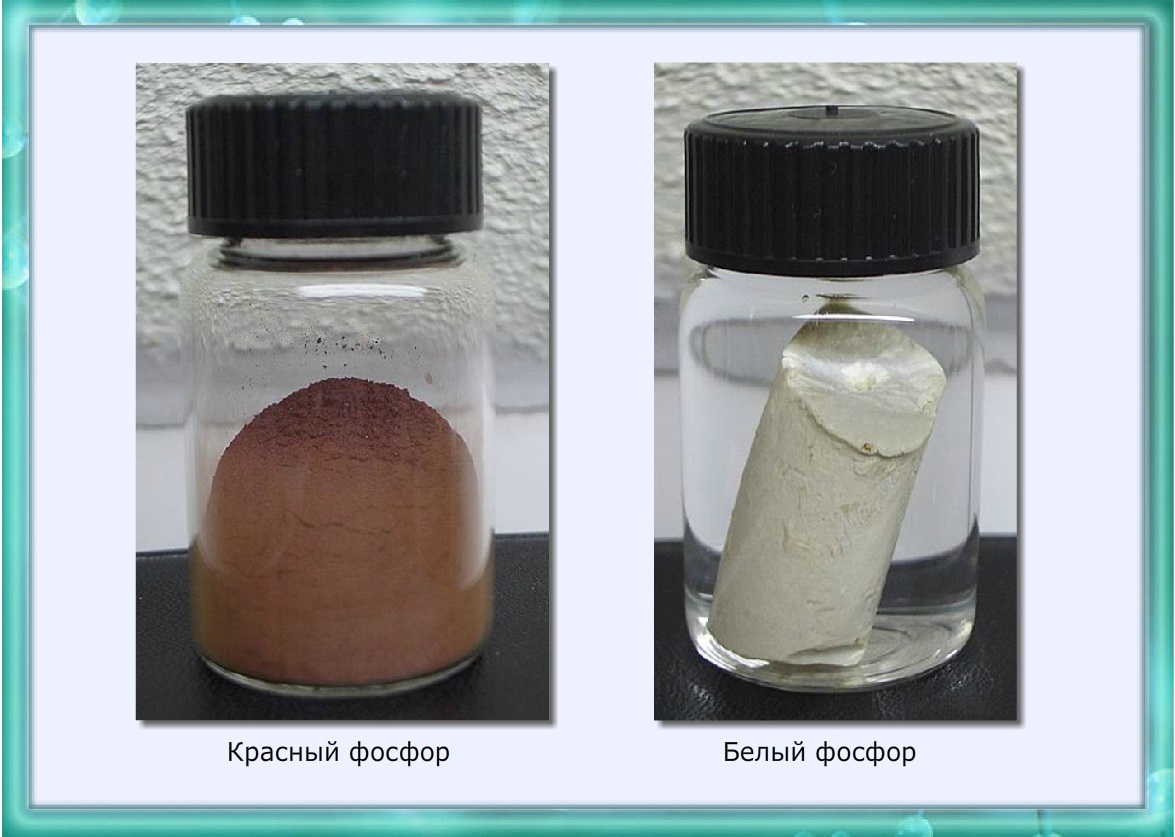 красный
белый
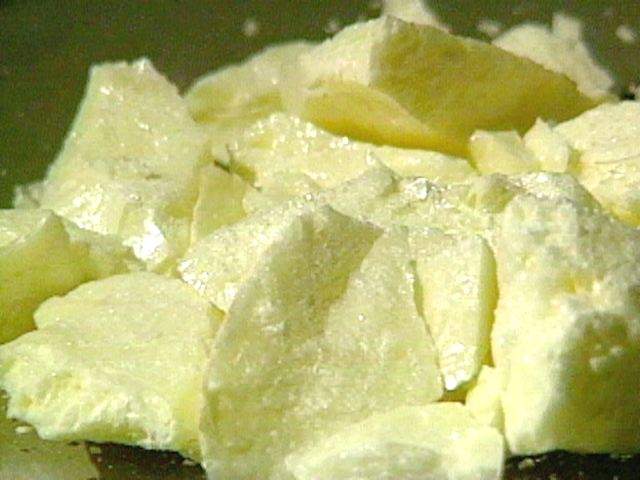 Сера
Графит
Алмаз
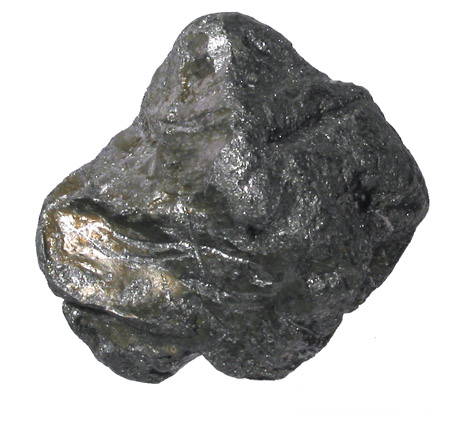 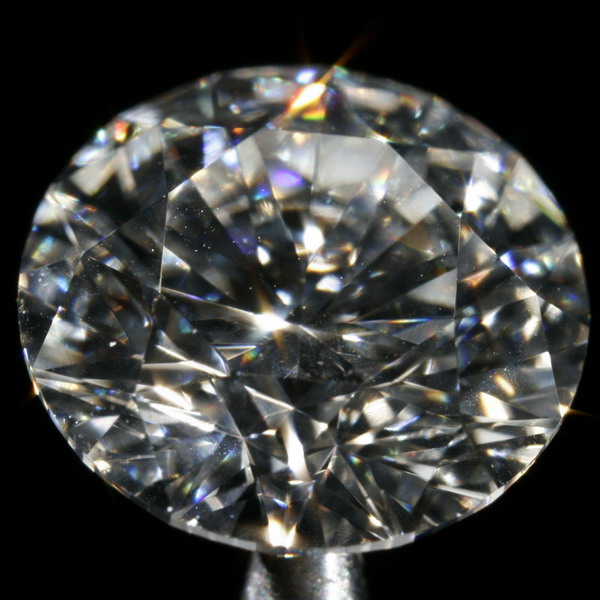 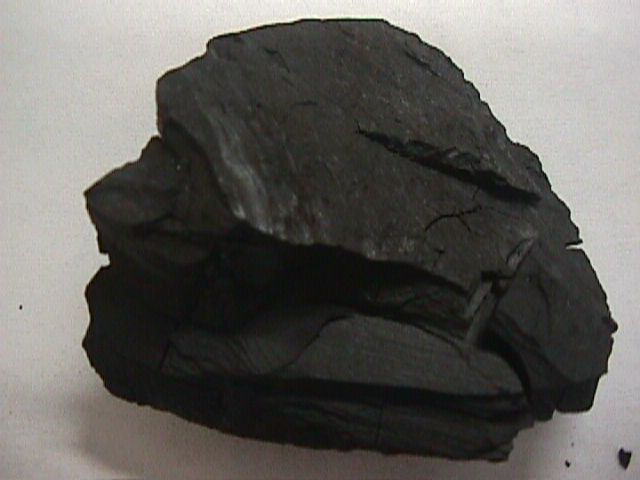 Уголь